Реализация Модели избирательного процесса
Проблемы и предлагаемые пути их решения
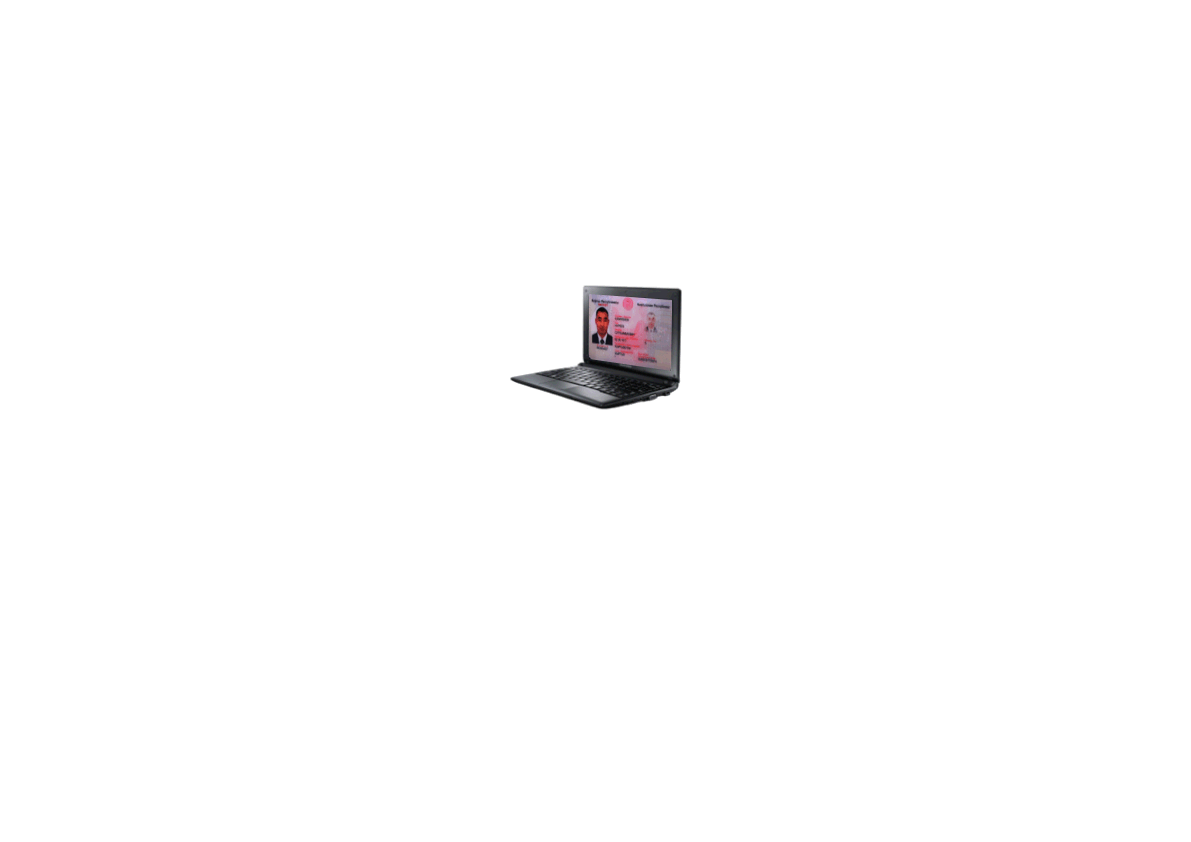 Модель Избирательного Процесса
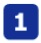 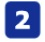 Идентификация
Выдача бюллетеня и Голосование
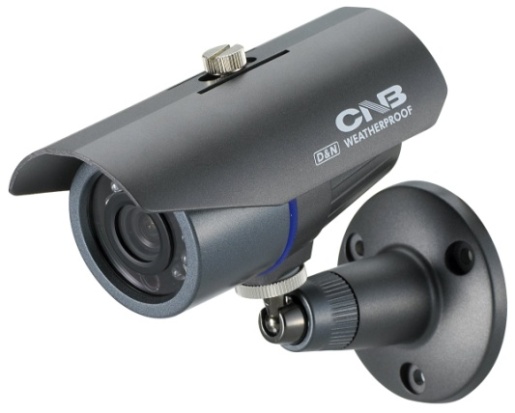 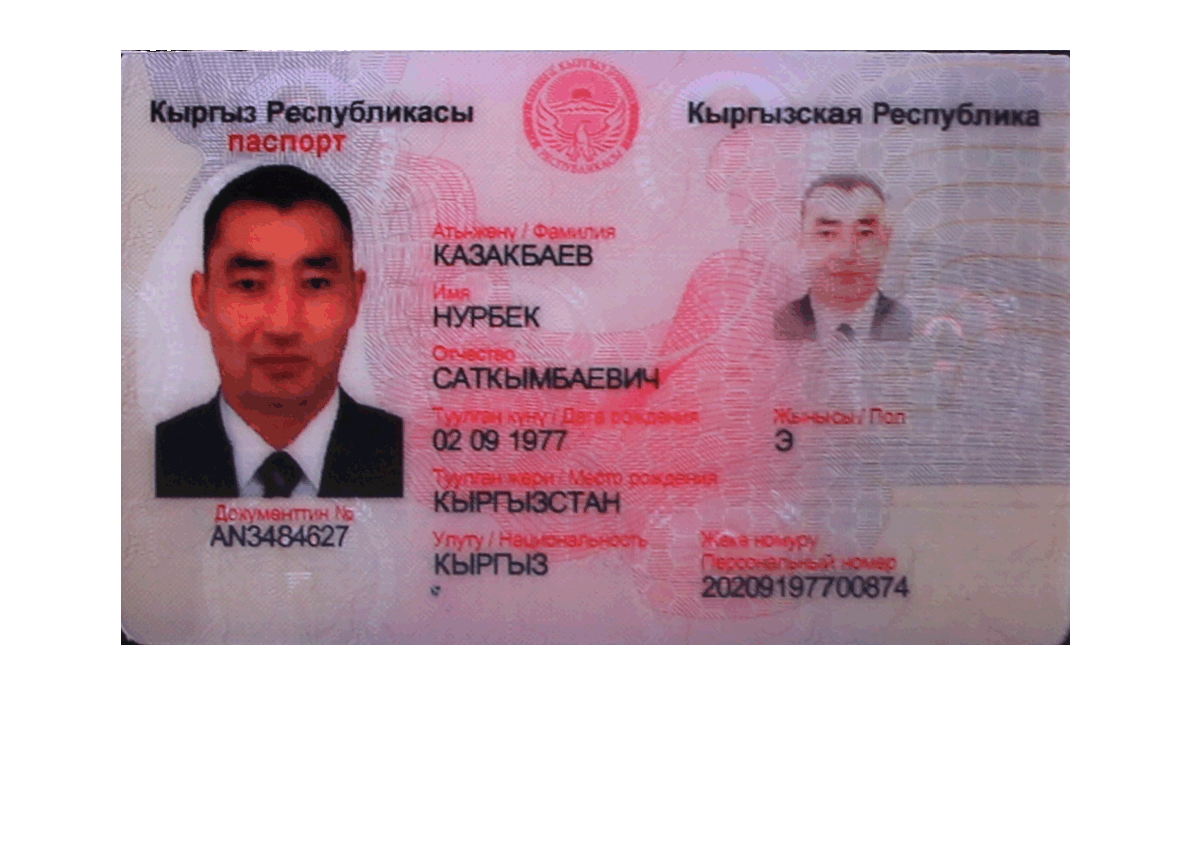 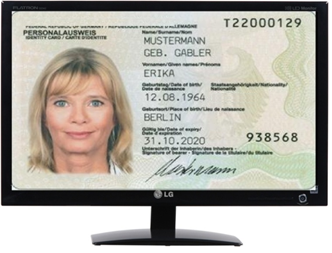 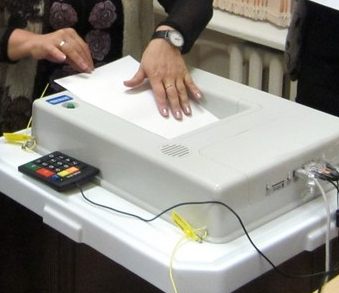 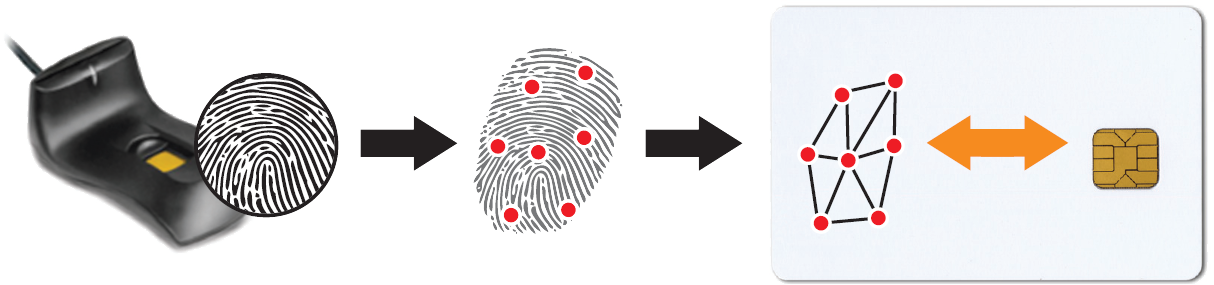 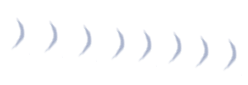 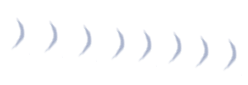 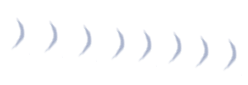 ЦИК
Протокол результатов 
в УИК
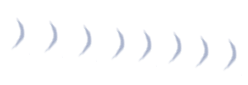 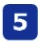 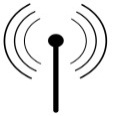 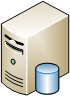 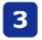 Протокол результатов 
в ТИК
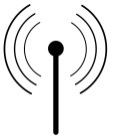 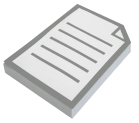 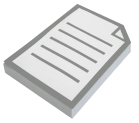 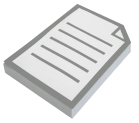 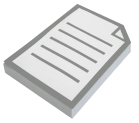 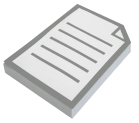 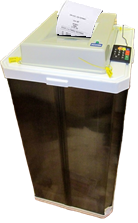 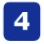 100%  электронных 
протоколов УИК
100%  оригиналов 
протоколов ТИК
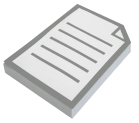 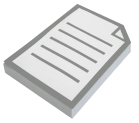 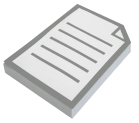 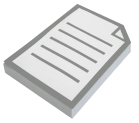 =
100%  оригиналов 
протоколов УИК
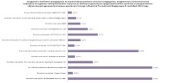 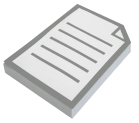 Официальные 
итоги
Голосования
Протокол ТИК
2
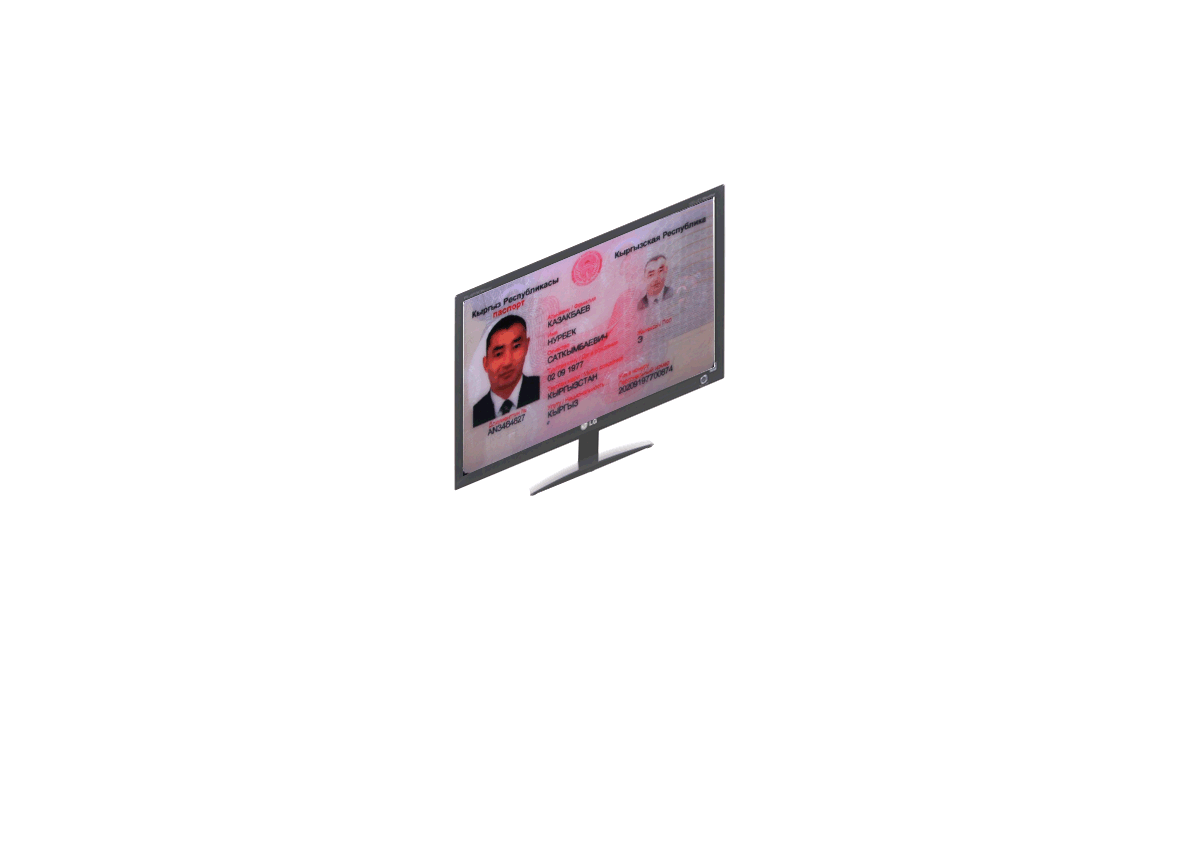 Идентификация избирателей
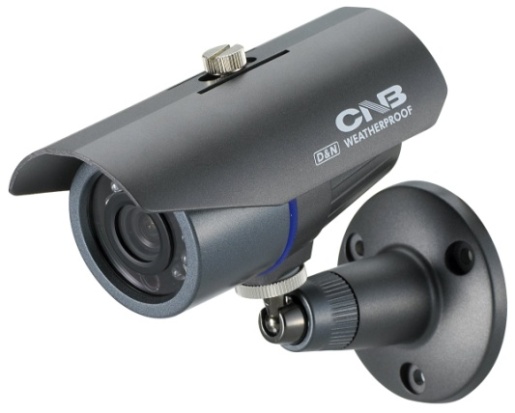 Данные идентифицированного 
избирателя отображаются как на 
компьютере  оператора под наблюдением   члена комиссии, 
так и на большом мониторе 
для наблюдателей
Избиратель
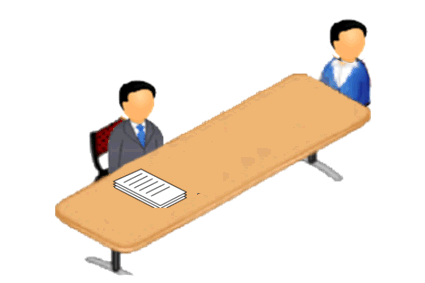 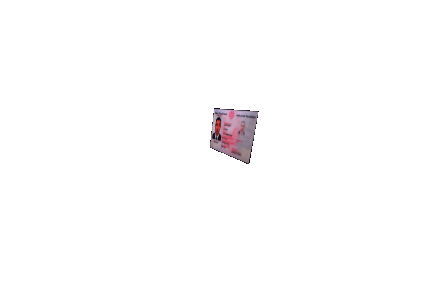 Видеокамера
Сотрудник ГРС
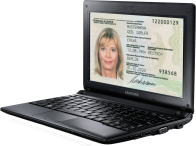 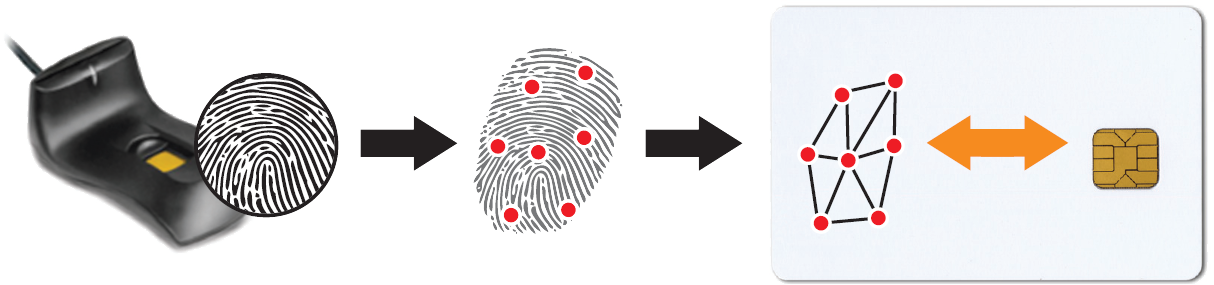 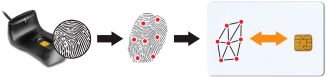 Устройство для считывания
ID-карт и отпечатков пальцев
Наблюдатели
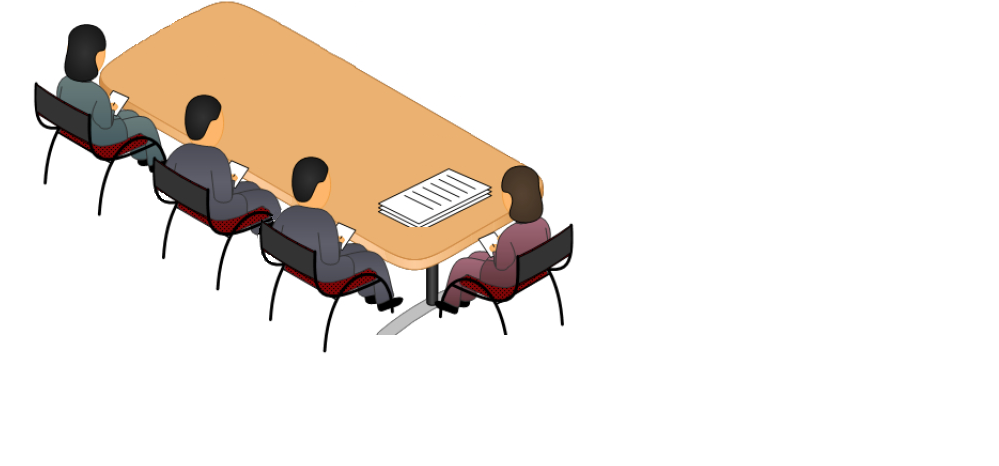 3
Проведение голосования
Допускаются только идентифицированные
избиратели
Избирательный
бюллетень выдается в бумажном виде
После проставления отметки о волеизъявлении избирателя в избирательном бюллетене, бюллетень пропускается в автоматически считывающую урну
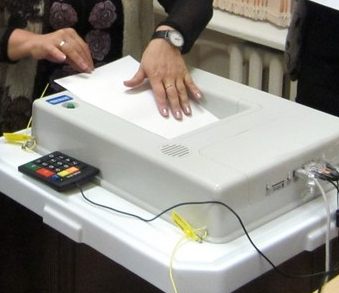 Автоматически
считывающая урна
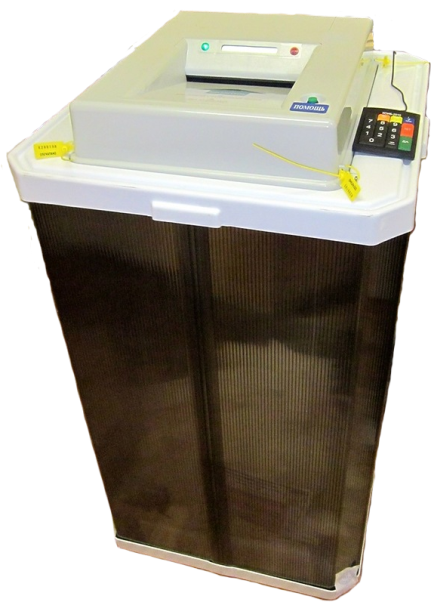 4
Подсчет голосов в Участковой Избирательной Комиссии
Официальный сайт ЦИК
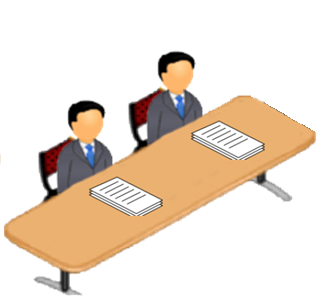 Члены комиссии
Участковая Избирательная
Комиссия
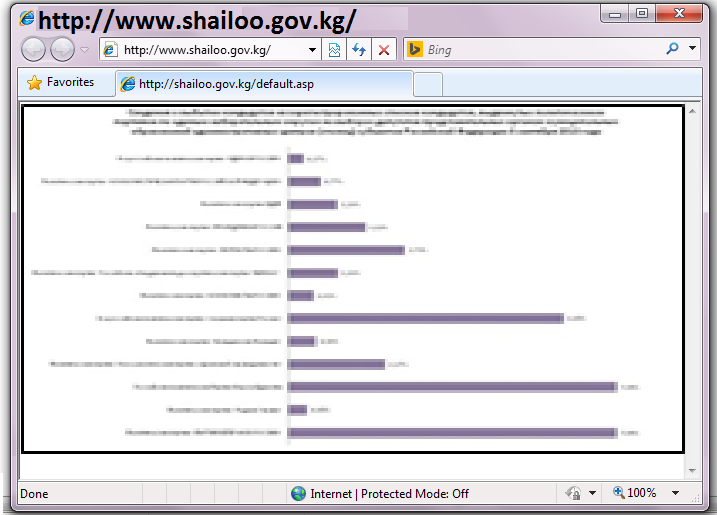 После завершения голосования, Автоматически Считывающая Урна производит распечатку результатов подсчета голосов для УИК, наблюдателей, представителей,
 полит. партий и кандидатов
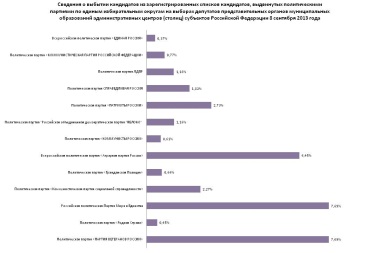 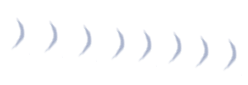 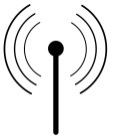 Протокол
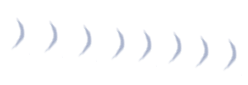 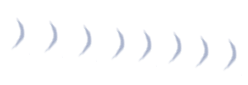 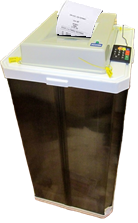 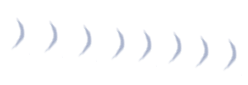 ЦИК
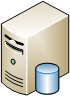 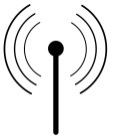 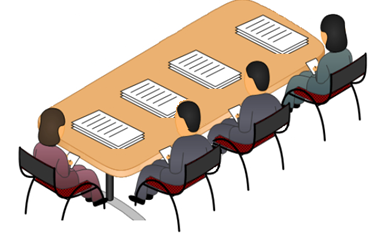 Наблюдатели
Центральный 
Сервер
5
Подведение итогов голосования в УИК
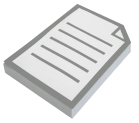 Распечатка результатов голосования 
УИК вместе с электронной версией, 
записанной на защищенном 
электронном носителе 
(флэш-карте), 
направляется в вышестоящую ТИК.
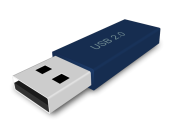 Участковая Избирательная
Комиссия

( УИК )
Территориальная 
Избирательная 
Комиссия

( ТИК )
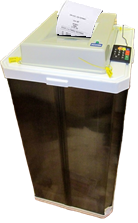 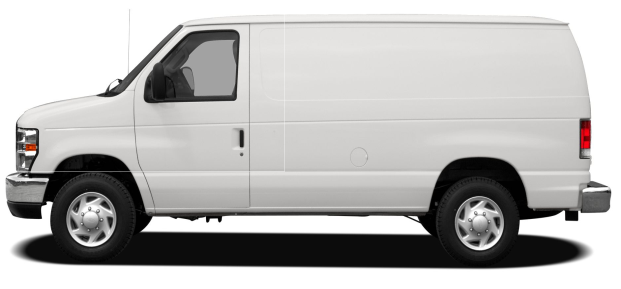 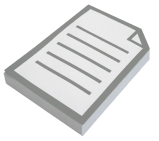 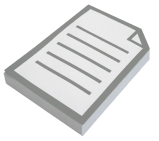 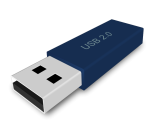 Сравнение 
результатов
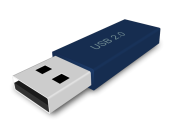 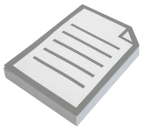 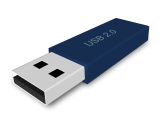 =
Автоматически
считывающая урна
6
Подведение итогов голосования в ТИК
Территориальная 
Избирательная 
Комиссия
В ТИК производится сверка бумажной и электронной версии итогов голосования в УИК.

Итоговый протокол о результатах голосования ТИК формируется на основании результатов, поступивших от 100% УИК.

Итоговый протокол и сводная таблица о результатах 
      ТИК направляется в ЦИК.
.
.
.
.
.
ЦИК
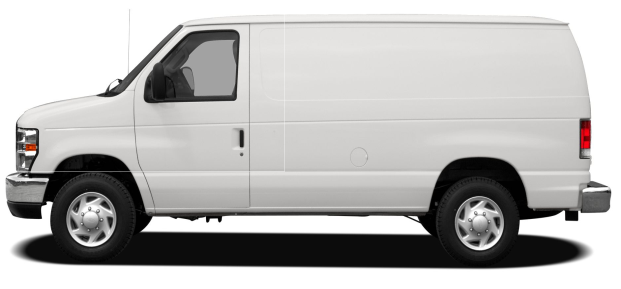 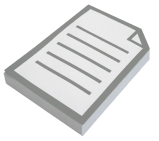 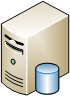 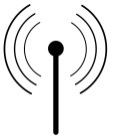 Сравнение 
результатов
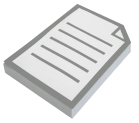 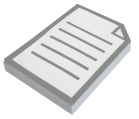 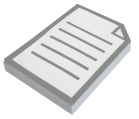 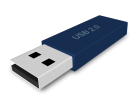 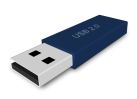 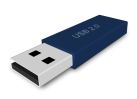 =
=
=
100% УИК
УИК 0060
УИК 0002
УИК 0001
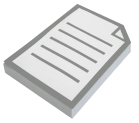 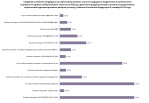 =
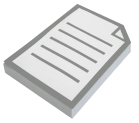 Итоговый протокол ТИК
7
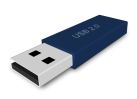 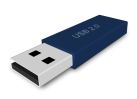 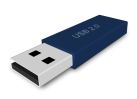 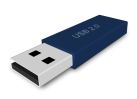 Подведение итогов голосования и 
определение результатов выборов
…………
УИК 002
УИК 001
УИК 2320
ТИК 02
ТИК 01
ТИК 
55
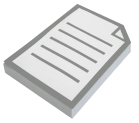 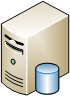 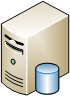 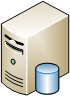 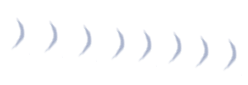 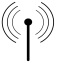 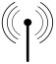 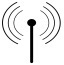 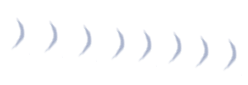 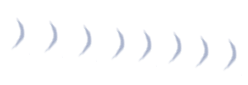 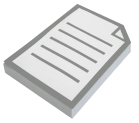 Официальный сайт ЦИК
Центральная Избирательная
Комиссия
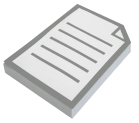 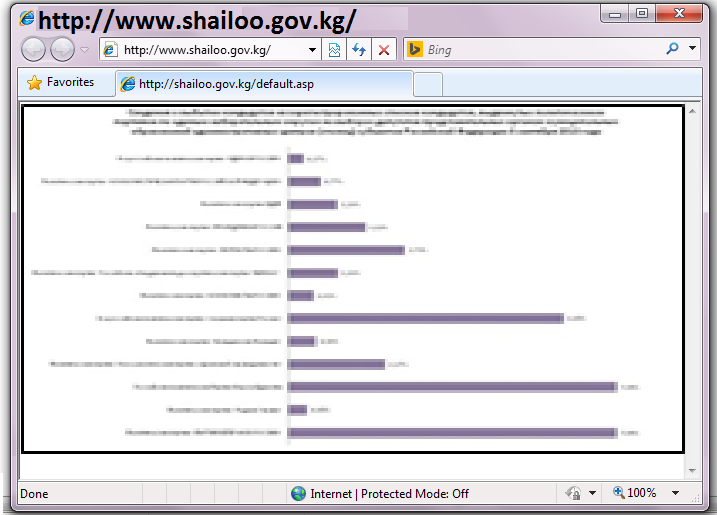 .
.
.
.
.
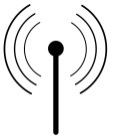 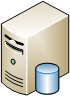 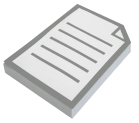 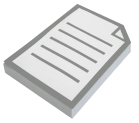 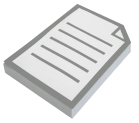 100%  оригиналов 
протоколов ТИК
100%  электронных 
протоколов УИК
=
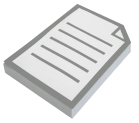 Предварительные 
итоги
Голосования
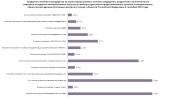 Официальные 
итоги
Голосования
8
Опыт применения технологий в выборах депутатов МК
Постановление ЦИК:
апробировать на выборах депутатов местных кенешей автоматизированные системы подсчета голосов с обязательным подсчетом голосов в установленном порядке в соответствии со статьей 36 Закона Кыргызской Республики «О выборах депутатов местных кенешей».
9
Применение автоматической считывающей урны в выборах
Городской кенеш в г. Токтогул в апреле 2014
Местный кенеш в Майдане в августе 2014
10
Выборы в г. Токтогул
Пропорциональная система
АСУ без мобильной передачи данных
Маркер на водной основе для отметки галочки в избирательном бюллетене
11
Выборы в Майдане
Мажоритарная система
Автоматизированные урны с мобильной передачей данных на центральный сервер ЦИК
Маркер на масляной основе
12
Выборы в Майдане
Проблемы
АСУ не принимала некоторые бюллетени
Результат АСУ и ручной подсчет различались
Причины
	Использовался маркер на масляной основе, который медленно высыхал на бюллетенях, так как обработанная водяными знаками бумага имеет низкую впитываемую способность, в результате чего отметка на бюллетене смазывалась;
Возможные решения:
1.Адаптировать АСУ под наш бюллетень 
2.Или изменить требования к бюллетеням под АСУ
13
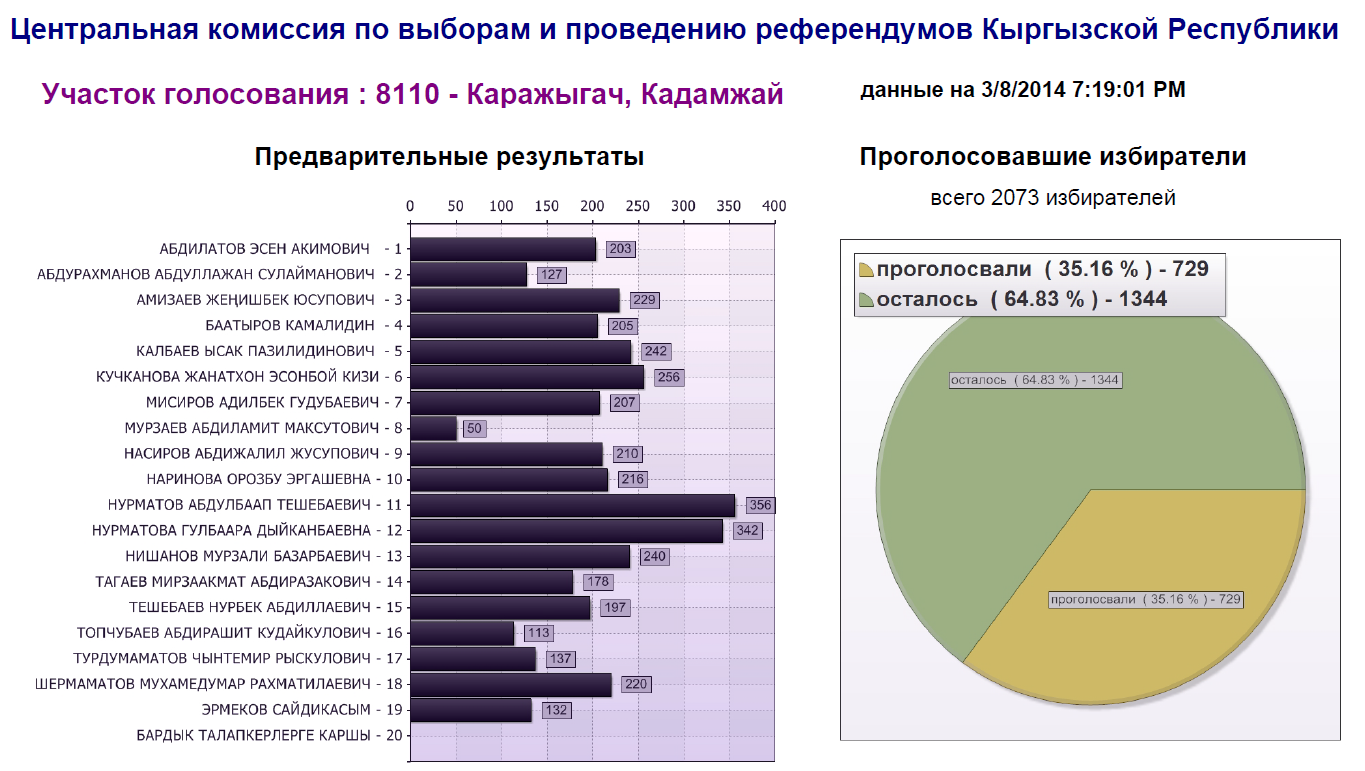 14
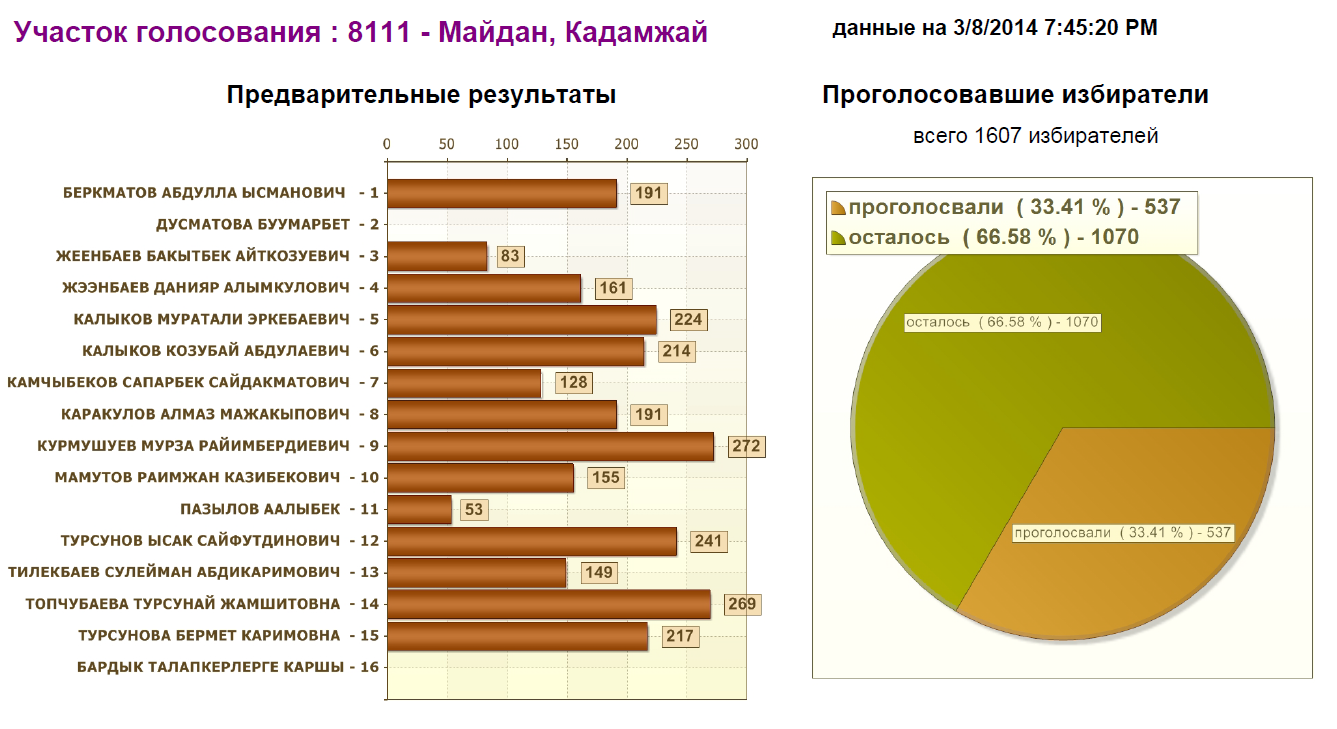 15
Мероприятия для реализации Модели избирательного процесса
Создана Рабочая группа ЦИК по реализации Модели
Разработано ТЗ к Информационной избирательной системы «Шайлоо».
Необходимо приобрести мониторы (2500 на каждый УИК)
Приобретение видеокамер (600 шт.)
Приобретение АСУ (3816 комплектов, из них 710 единиц предоставляет KOIKA  и 206 Швейцарское Посольство) 
Подготовка команды (100 человек) для тестирования оборудования и последующей технической поддержки.
Обучение 2500 IT специалистов (совместно с ГРС).
Обучение 2500 операторов.
16